ELU
         Erivajadustega inimeste kriisiinfo
TEEMAD
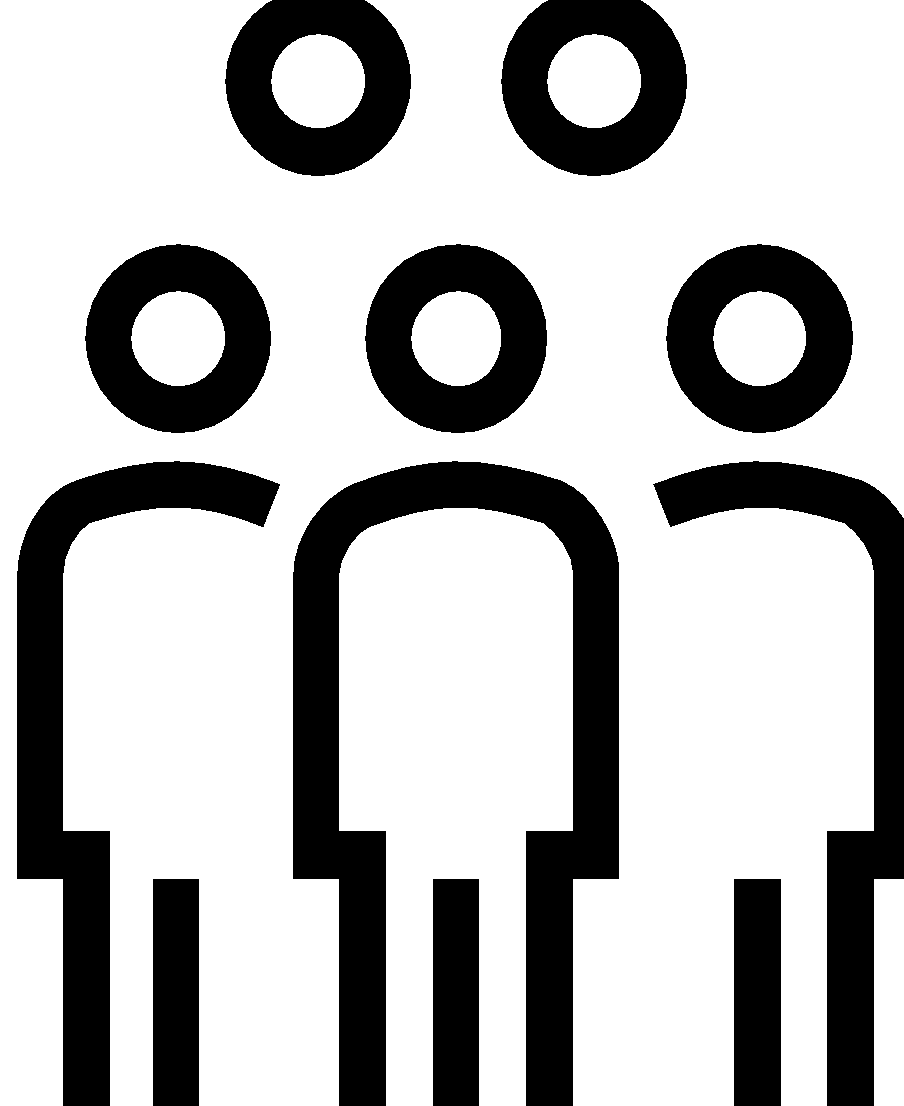 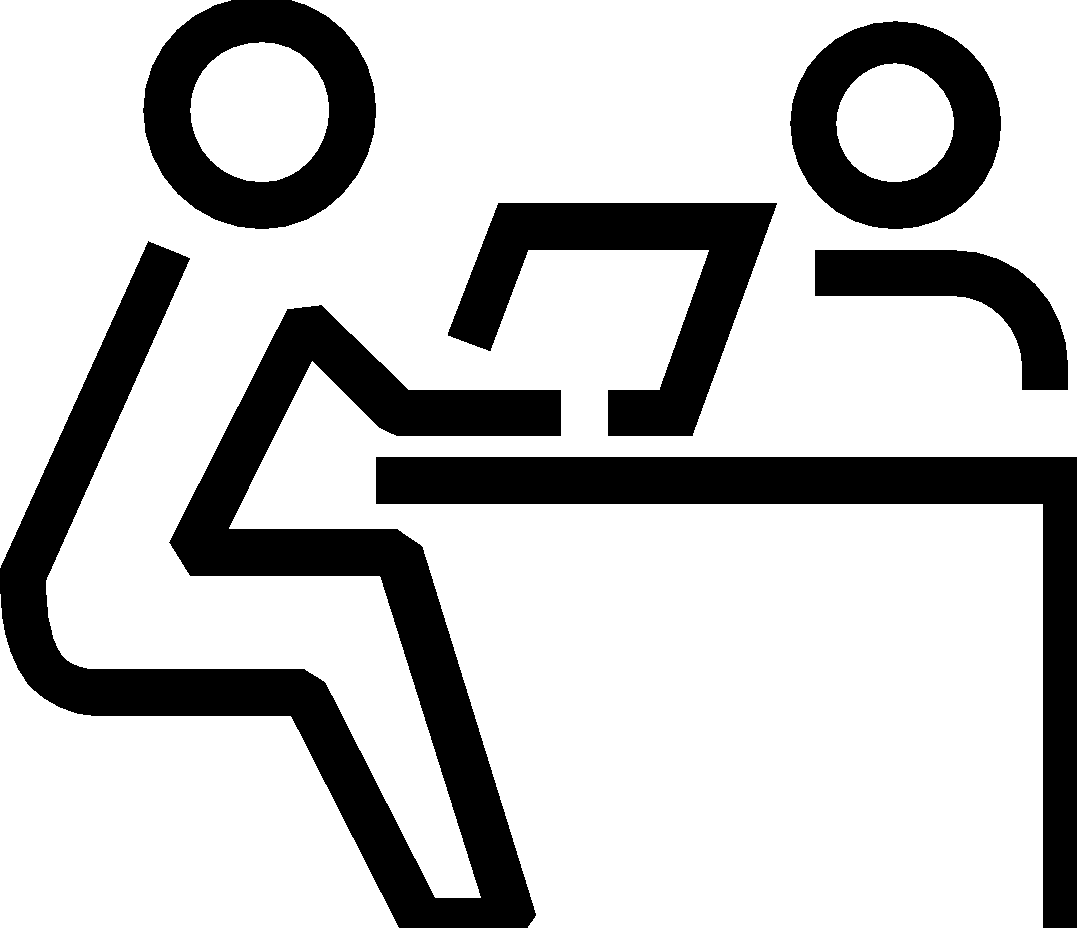 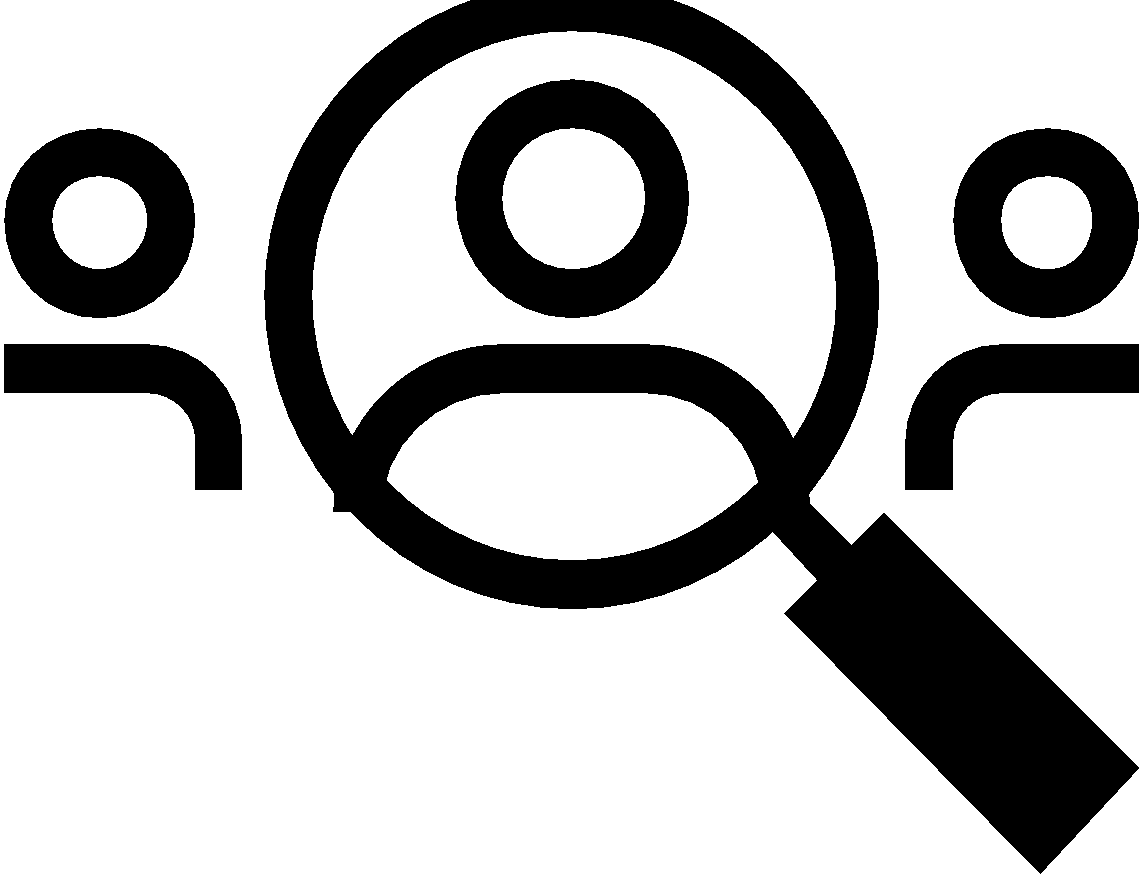 Esindatud erialad, juhendajad
Probleem, olulisus 
ja eesmärk
Rakendatud tegevused
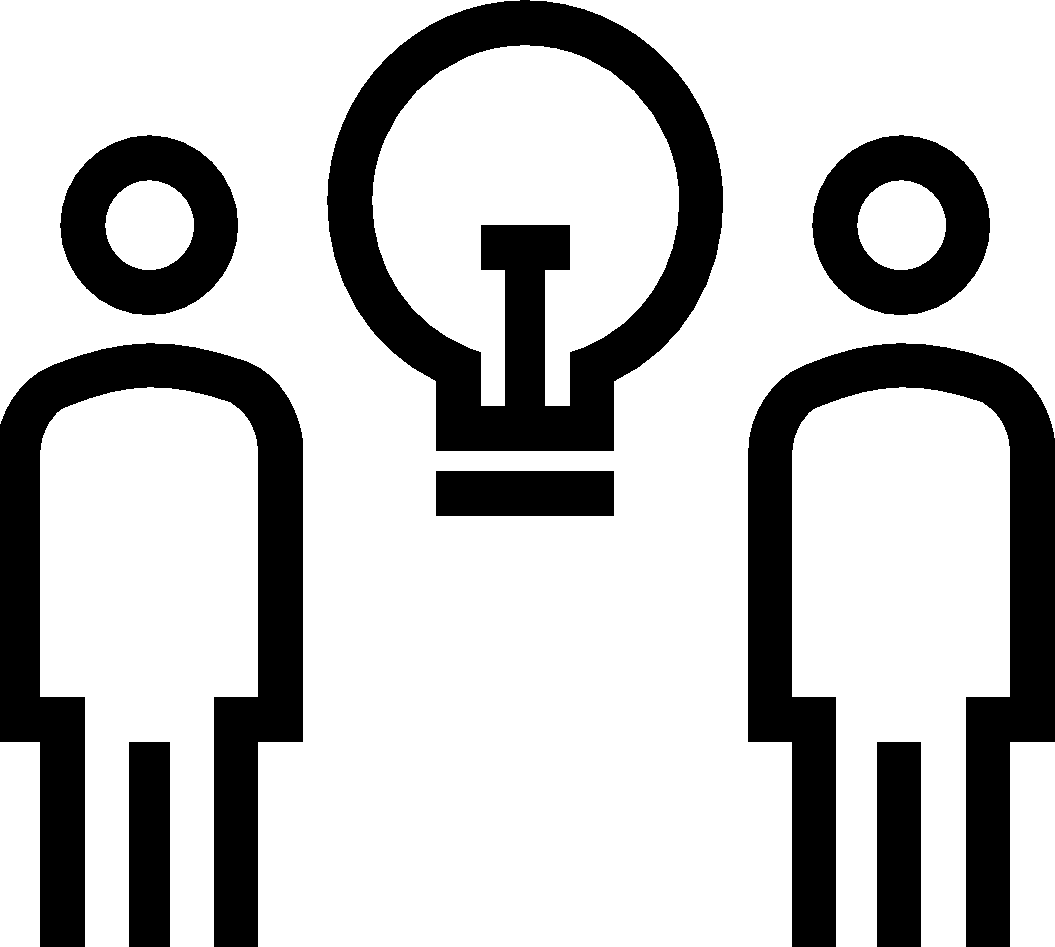 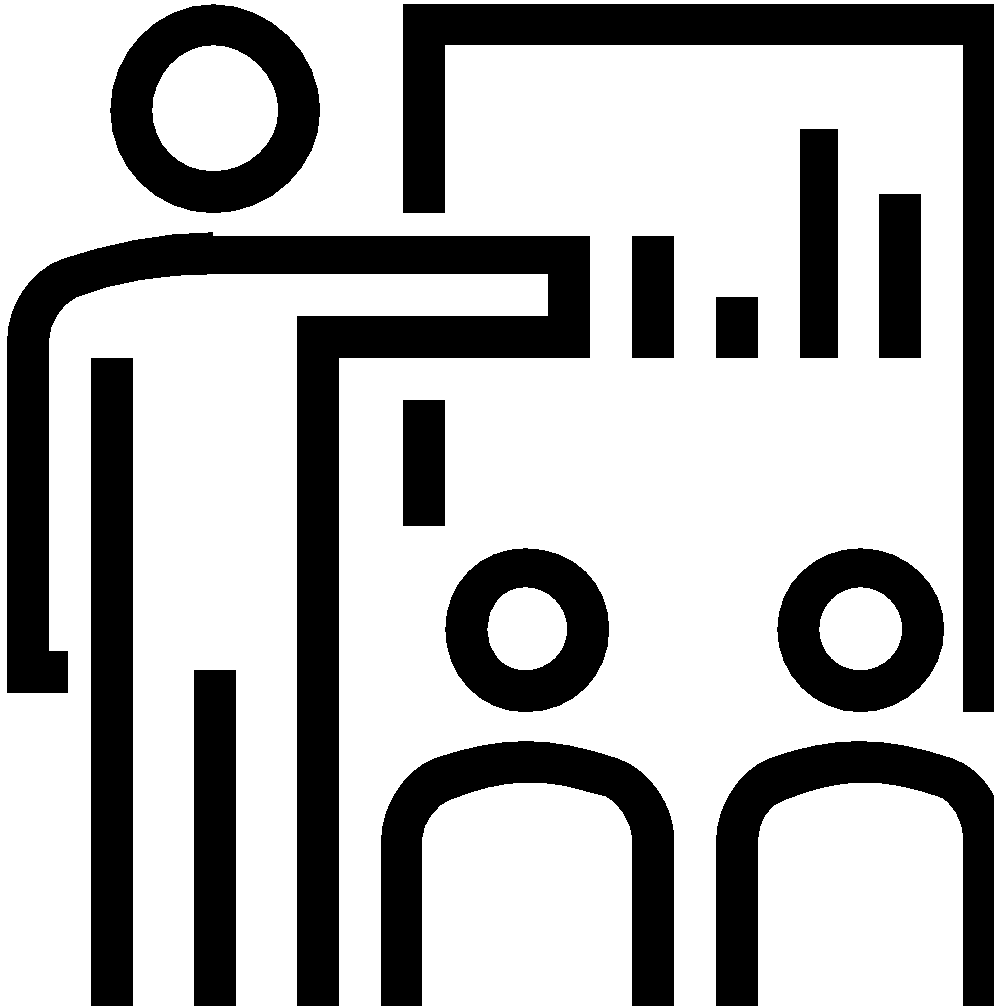 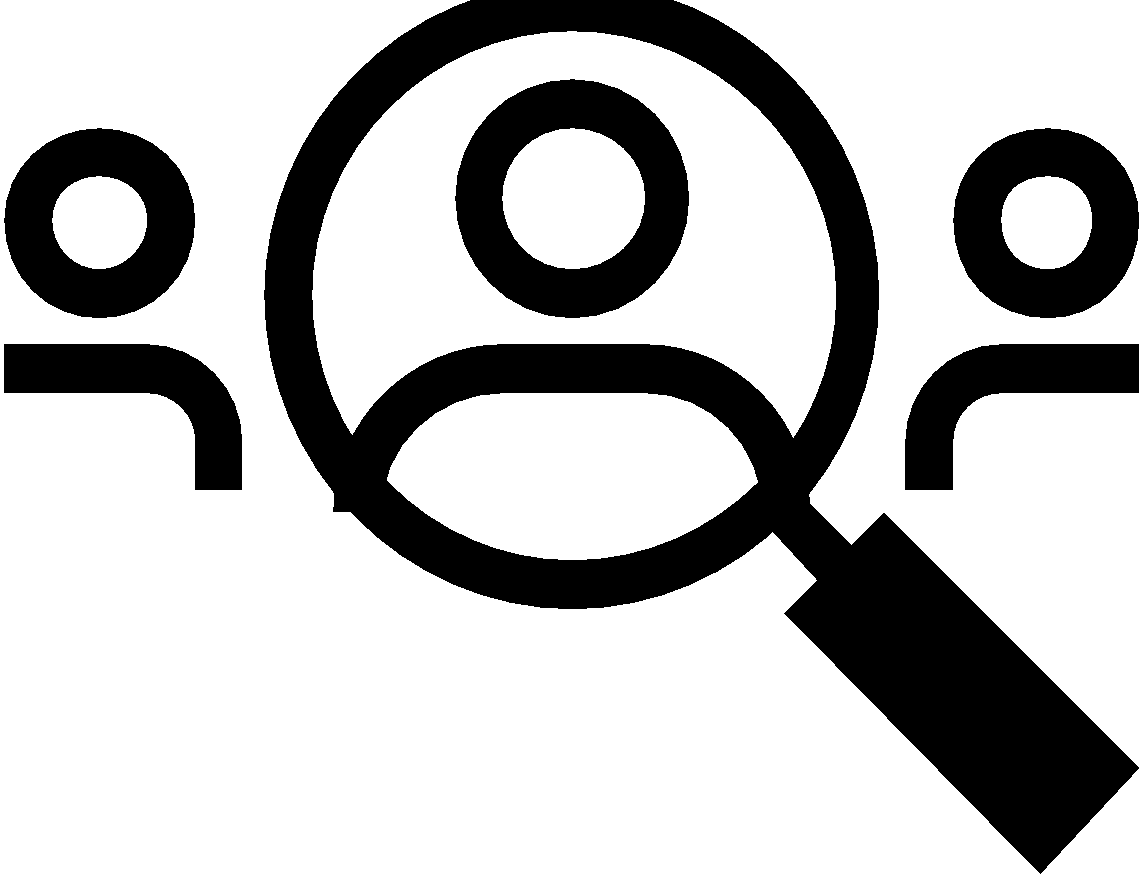 Järeldused
Projekti teaduspõhisus ja interdistsiplinaarsus
Projekti tulemused
Juhendajad 
Mare Leino
Mare Merimaa
Esindatud erialad 
Alushariduse pedagoog
Infotehnoloogia juhtimine
Informaatika
Mitme aine õpetaja
Sotsiaaltöö
Õigusteadus
PROBLEEM, OLULISUS JA EESMÄRK
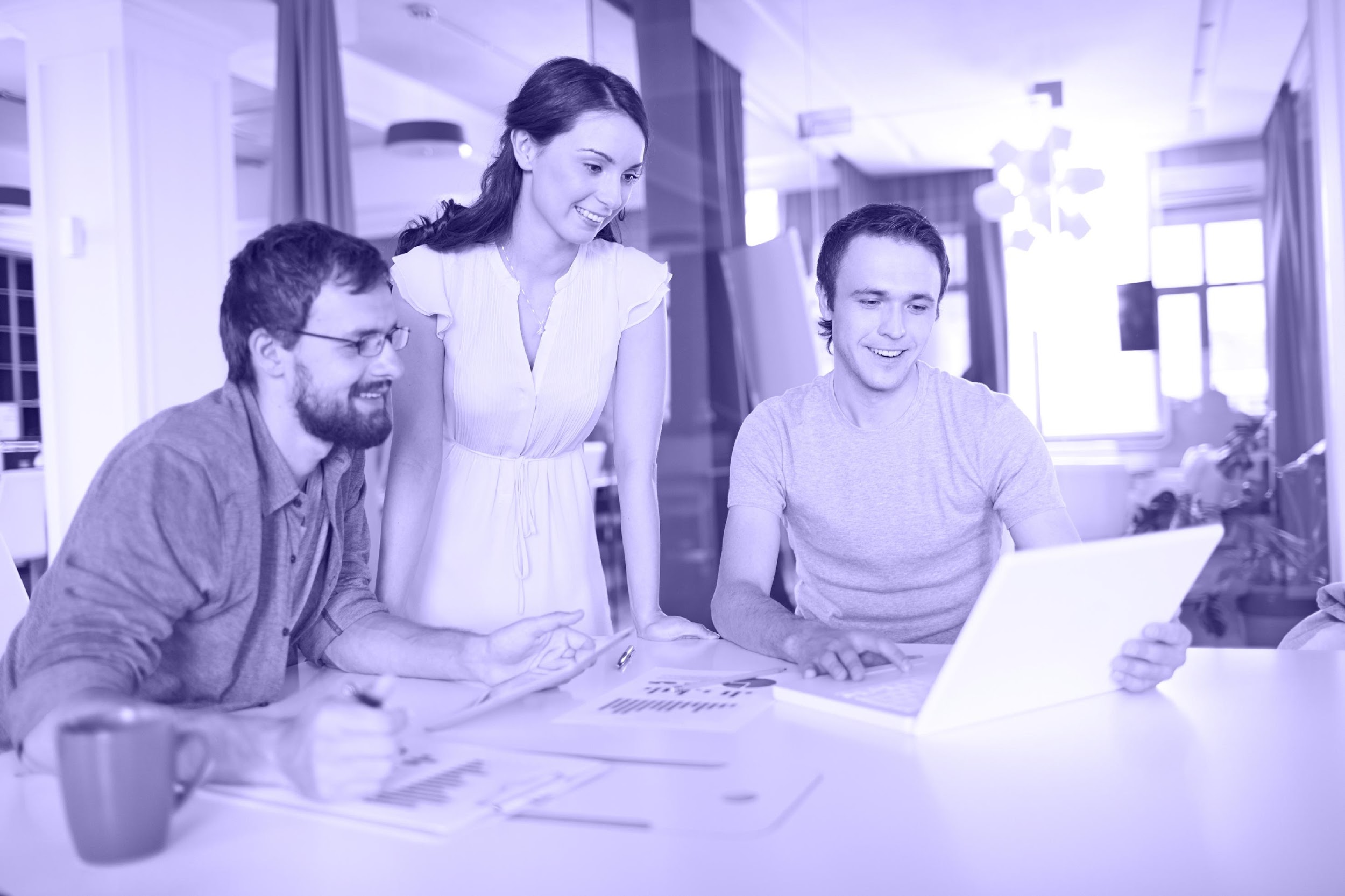 Probleem ja olulisus
Riigil on kohustus tagada puuetega inimeste kaitse ja ohutus ohuolukordades
(Puuetega inimeste õiguste konventsioon, 
artikkel 11)
Katastroofide korral on puuetega inimeste suremus kaks kuni neli korda kõrgem     (Euroopa Komisjoni puuetega inimeste õiguste strateegia aastateks 2021–2030)
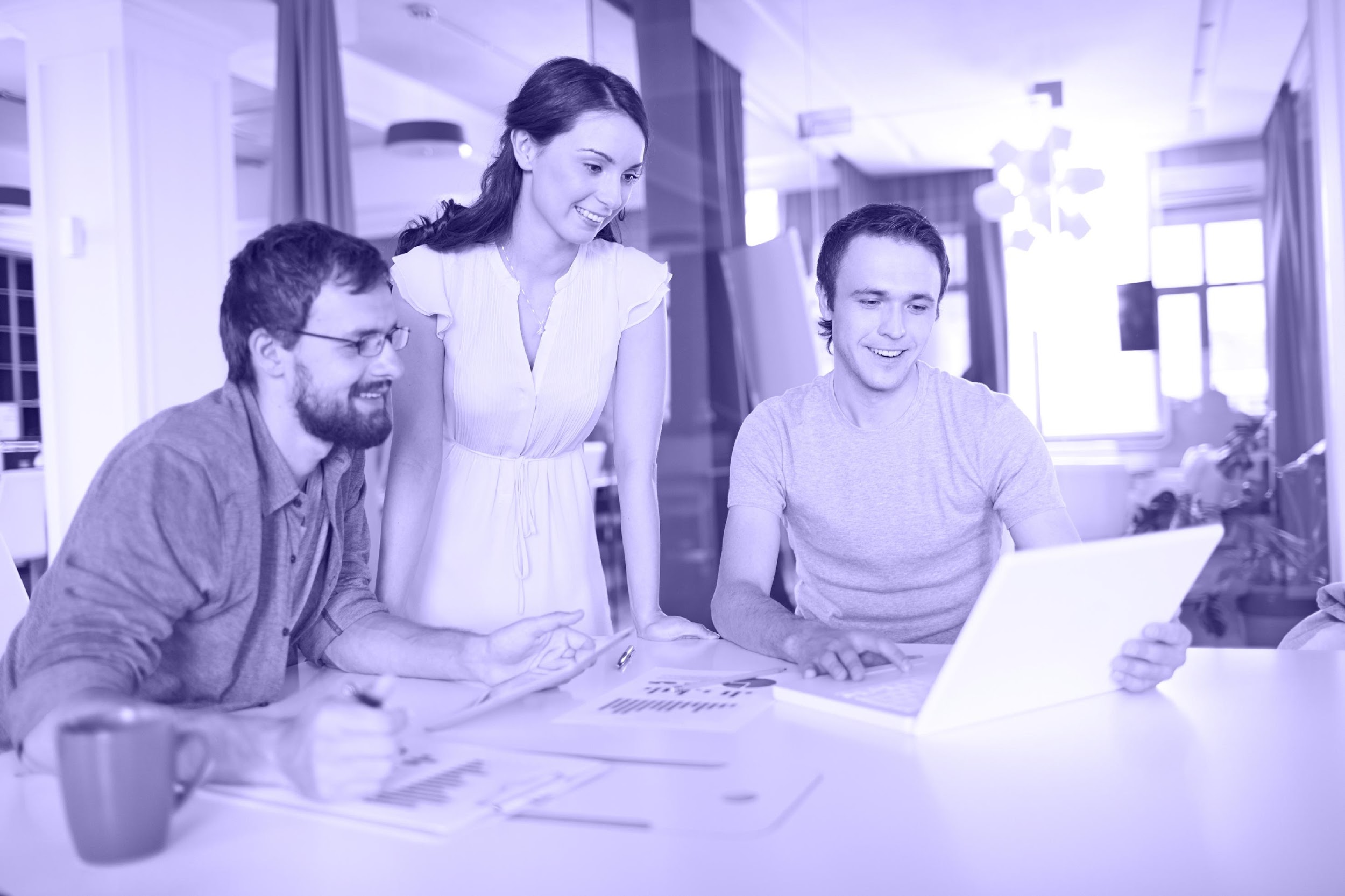 Eesmärk
Koondada kogu erivajadustega inimeste kriisiinfo ühte hõlpsasti ligipääsetavasse rakendusse, pakkudes tuge erivajadustega inimestele ja nende hooldajatele, lähedastele
Anda hinnang leitud infole, kas midagi peaks veel käsitletud olema, ja teavitada puuduolevast infost kriisideks ettevalmistamise eest vastutavatele asutustele
RAKENDATUD TEGEVUSED
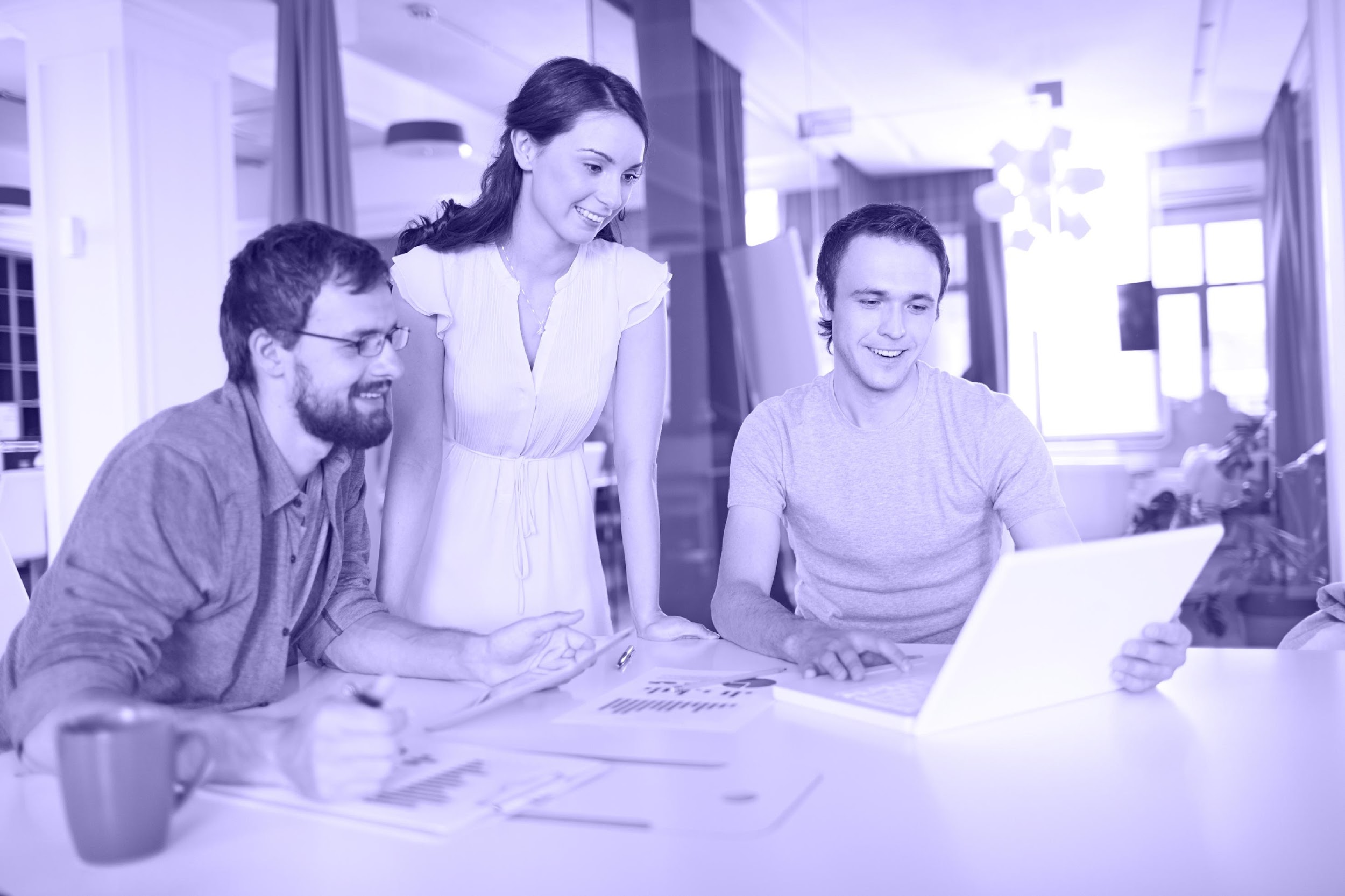 Peamised tegevused
Sisuanalüüs
Töötasime läbi kriisideks ettevalmistamise eest vastutavate asutuste olemasolevad kriisijuhendid, lähtudes erivajadustega inimeste vajadustest.
Hindasime, kas info on piisav.
Otsisime asutuste tegevuskavasid ja plaane, et mõista, mil määral on kriisiks valmistumisel ja planeerimisprotsessis arvestatud puuetega inimeste huvidega.
Peamised tegevused
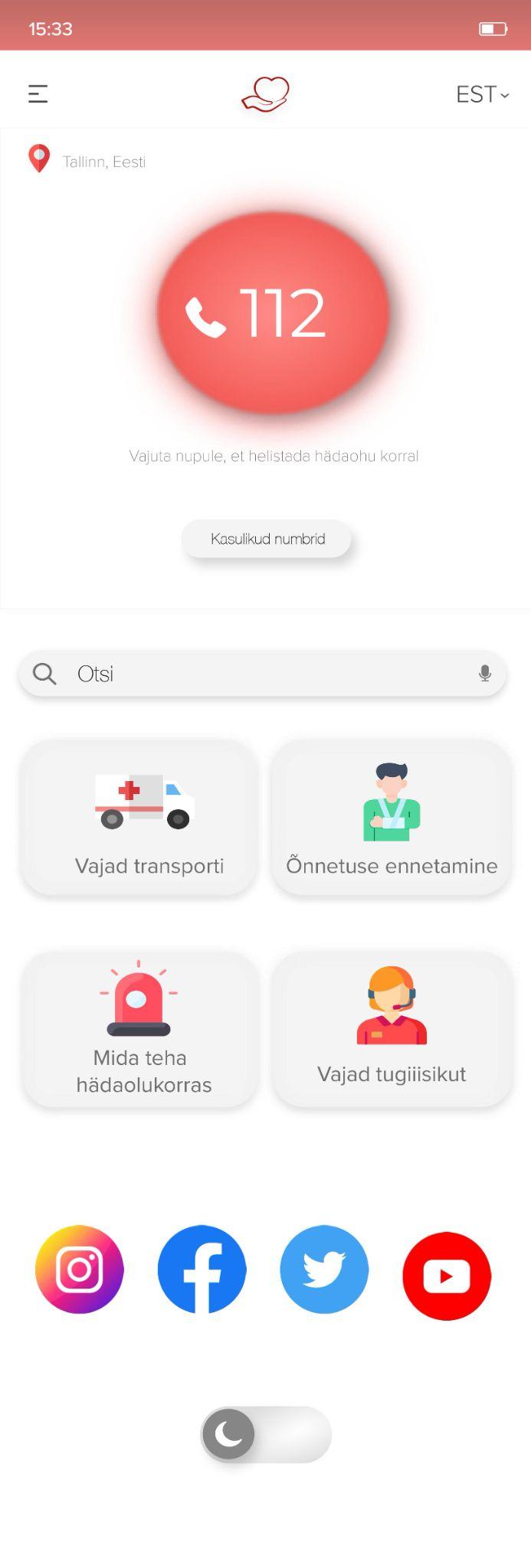 Mobiilirakenduse prototüüp Kriisiplaneerimisel puuetega inimeste vähese kaasatuse probleemile leevenduse pakkumiseks töötasime välja mobiilirakenduse kavandi.
TEADUSPÕHISUS  JA INTERDISTSIPLINAARSUS
Palju erinevaid allikaid
Varasemad uuringud
„Kohalike omavalitsuste kriisideks valmisoleku uuring” 	                        (Rahandusministeerium, 2021)
„Puudega inimeste toimetulek kriisiajal”
(Eesti Puuetega Inimeste Koda, 2020)
„COVID-19 sotsiaal-majanduslik mõju. Puue ja pandeemia — COVID-19 kriisi mõju puuetega inimestele ja puuetega laste vanematele” (Praxis, 2021)
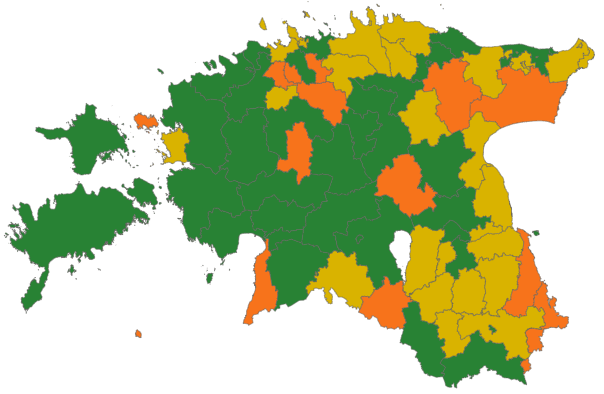 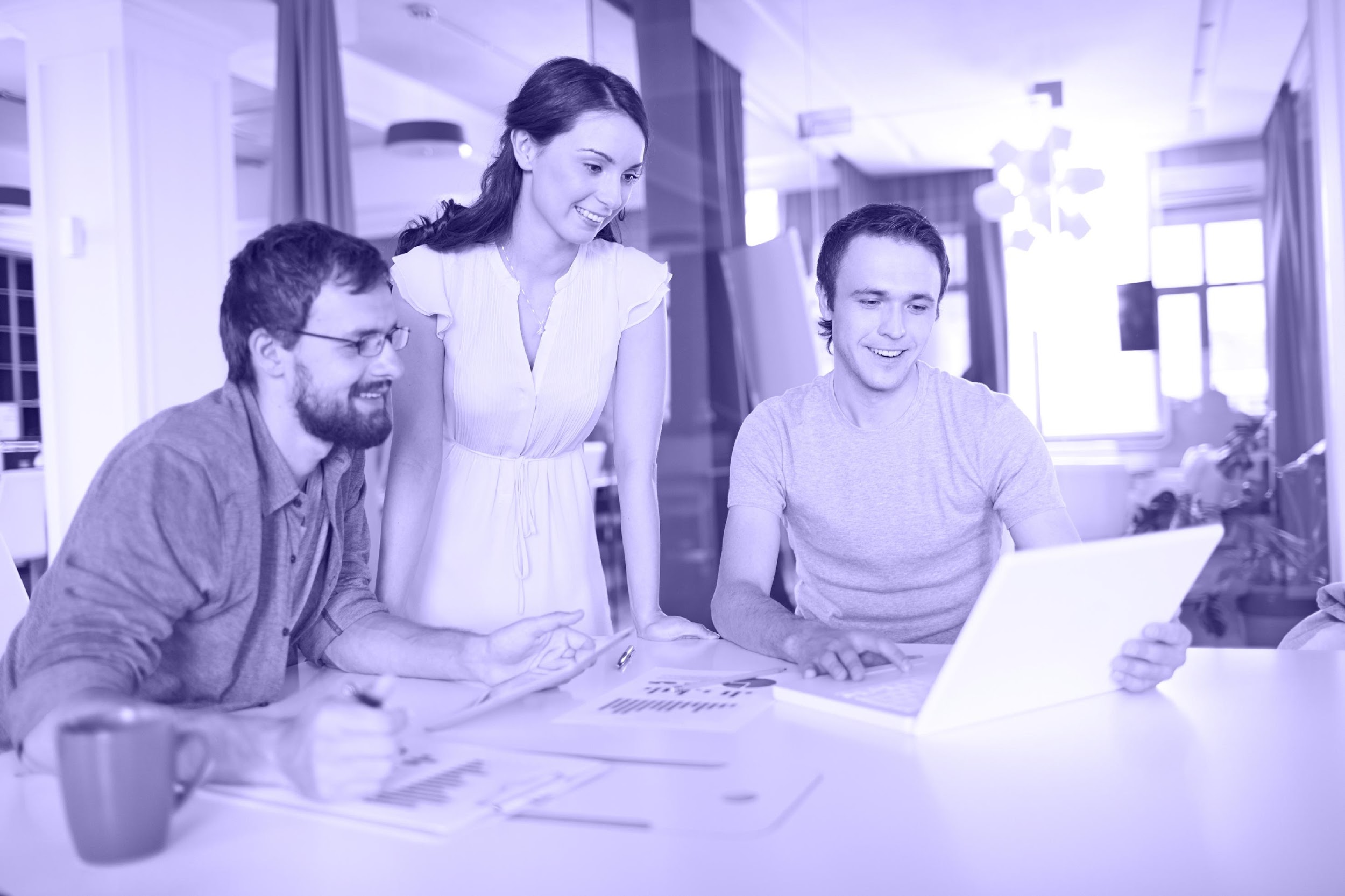 Palju erinevaid allikaid
Muud allikad
Sotsiaalkindlustusamet, Sotsiaalministeerium, Siseministeerium, Päästeamet, kohalike omavalutsuste kodulehed, „Ole valmis”, Verona Harta, Statistikaamet
PROJEKTI TULEMUSED
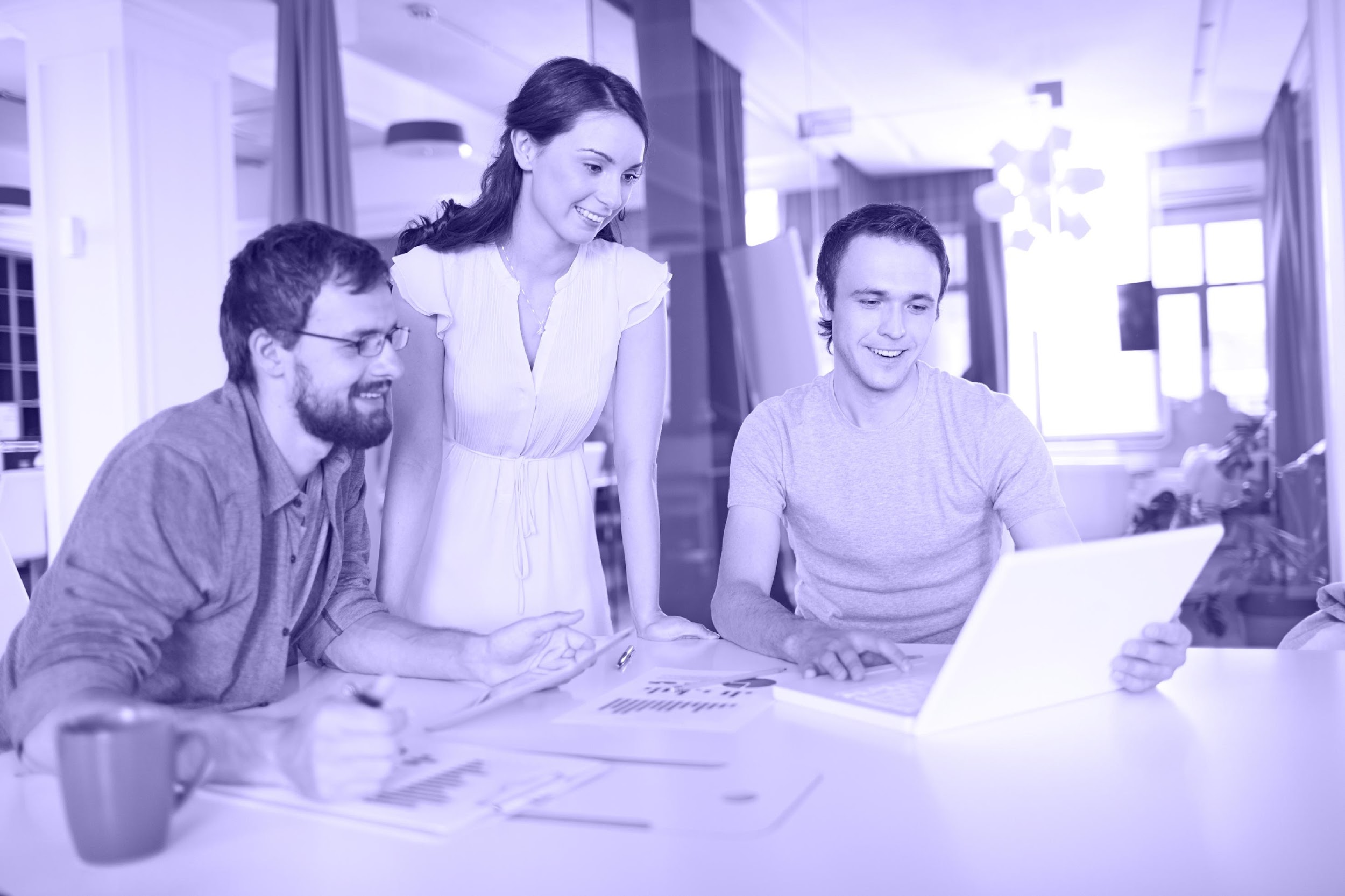 Mida saavutasime?
Andsime hinnangu leitud infole 
Koondasime kokku kogu vajamineva informatsiooni mobiilirakenduse prototüüpi
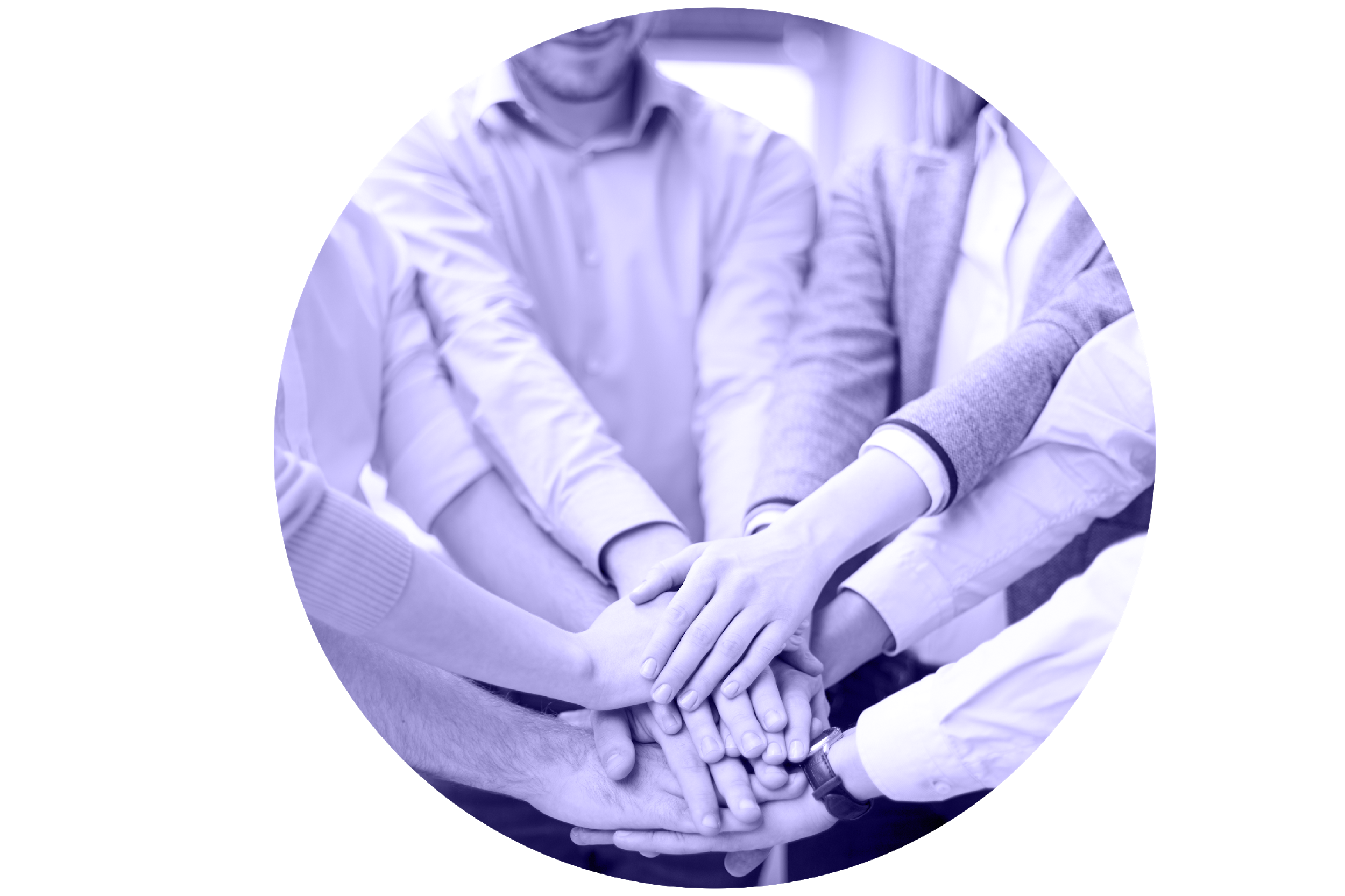 Kuhu edasi?
Projekti esitletakse Põhja-Eesti kriisikomisjonis, kus on esindatud mitmed asutused
Loodetavasti rakendatakse meie tehtud prototüüpi ja tehakse selle toel toimiv mobiilirakendus
JÄRELDUSED
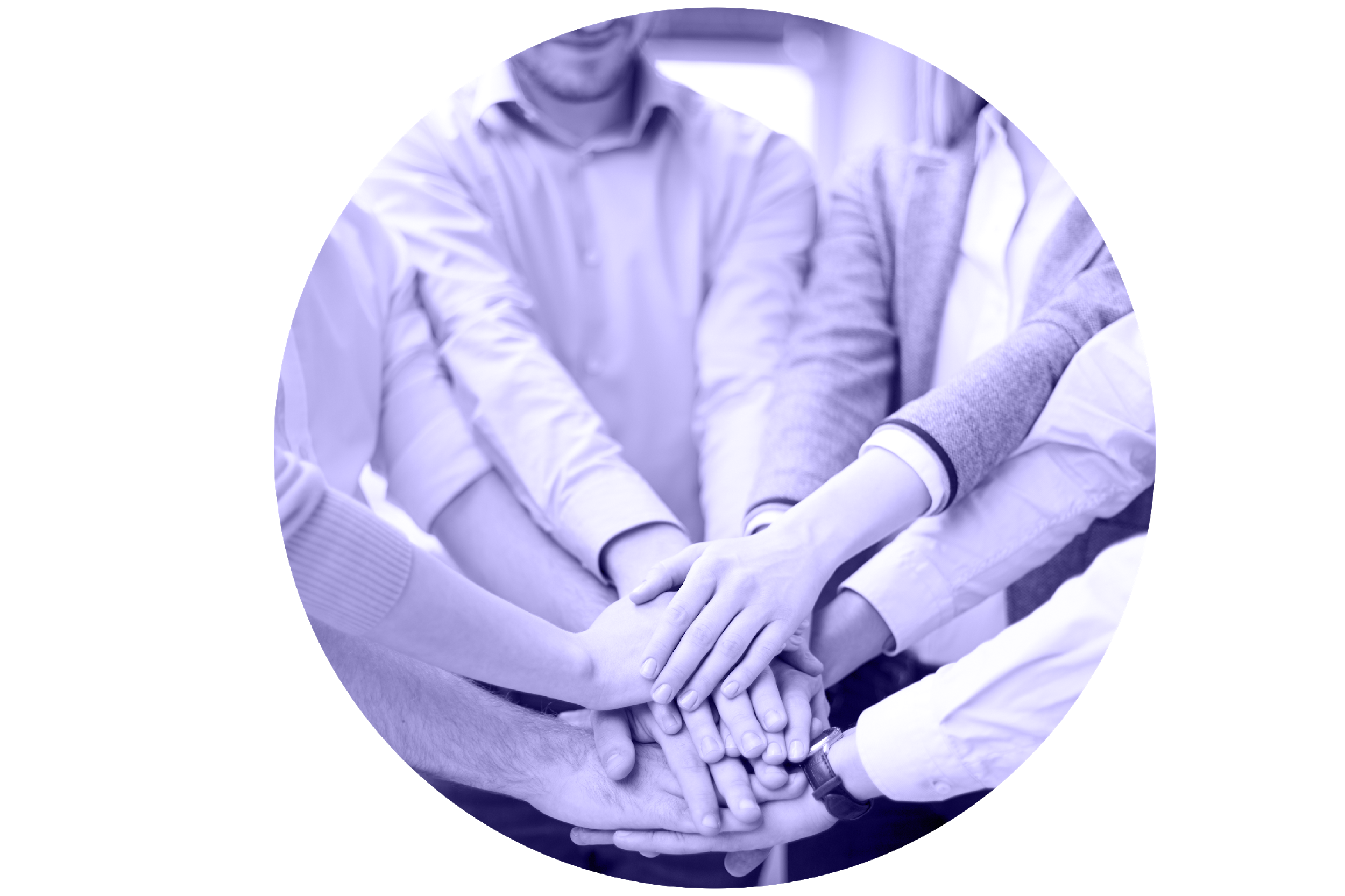 Mida leidsime?
KOV tasandil on kriisiks valmisoleku kohta käiv info üldiselt puudu või raskesti leitav, rääkimata erivajadustega arvestamisest
Kriisijuhendid on erivajadustega inimeste seisukohast puudulikud, info on killustunud ja raskesti leitav
Esineb selge vajadus töötada välja juhendid erivajadustest lähtuvalt ja need peaks olema hõlpsasti leitavad (näiteks äpina)
TÄNAME KUULAMAST!